TOÁN
PHÉP CHIA
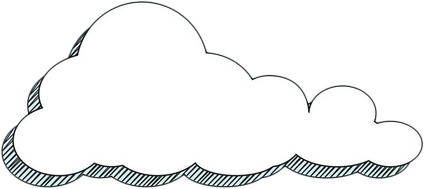 KHỞI ĐỘNG
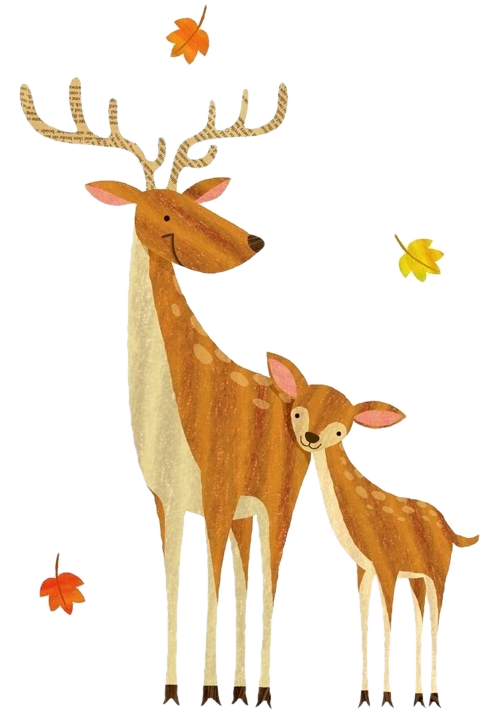 Tính giá trị biểu thức:
(16 + 40) : 8
16 : 8 + 40 : 8
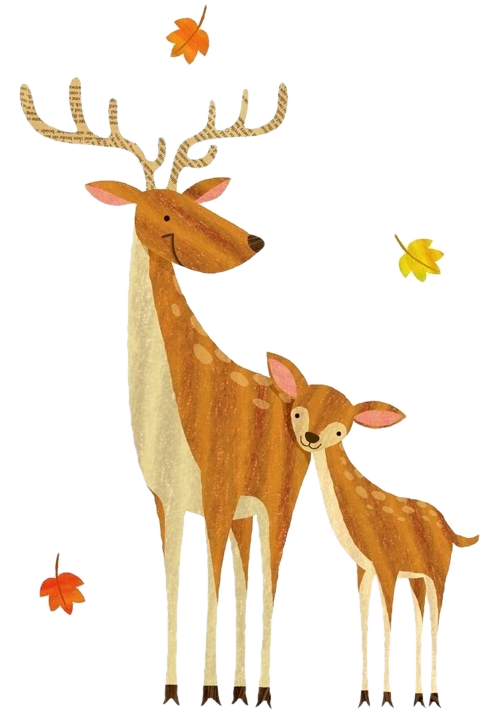 a) (16 + 40) : 8
 =       56 : 8
 =         7
b) 16 : 8 + 40 : 8
=      2     +   5
=      7
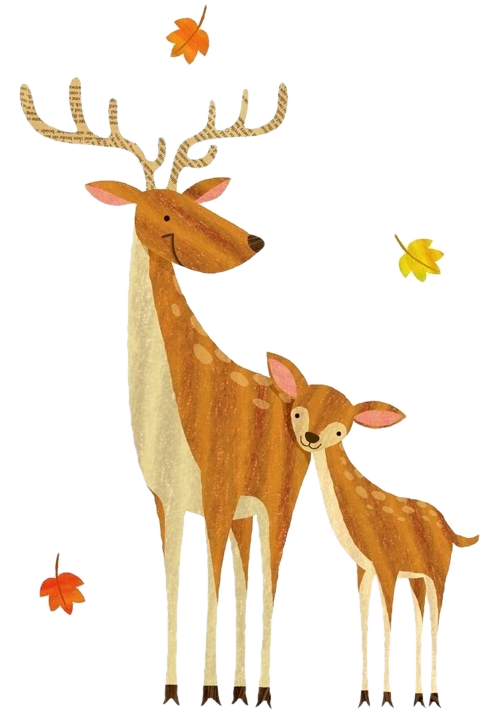 Các em có nhận ra điểm đặc biệt giữa hai biểu thức vừa thực hiện không?
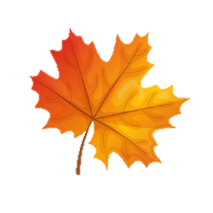 TOÁN
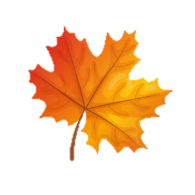 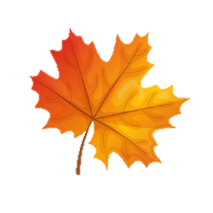 CHIA MỘT TỔNG 
CHO MỘT SỐ
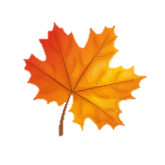 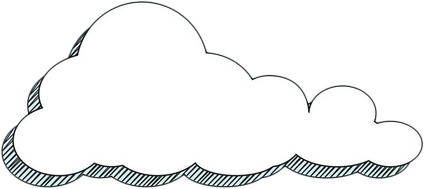 KHÁM PHÁ
Tính
so sánh
Tính và so sánh giá trị của hai biểu thức:
(35 + 21) : 7
35 : 7 + 21 : 7
(35 + 21) : 7
35 : 7 + 21 : 7
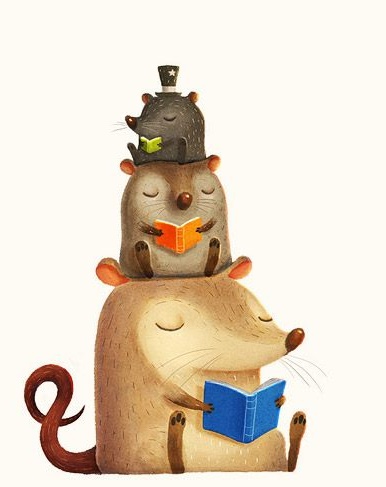 =       56     : 7
=       5  +    3
=       8
=       8
=
Số hạng
Số hạng
(35 + 21)  :  7
=
35  :  7  +  21  :  7
Tổng
Số chia
Số chia
Số chia
Một tổng 
chia cho một số
Tổng của hai thương
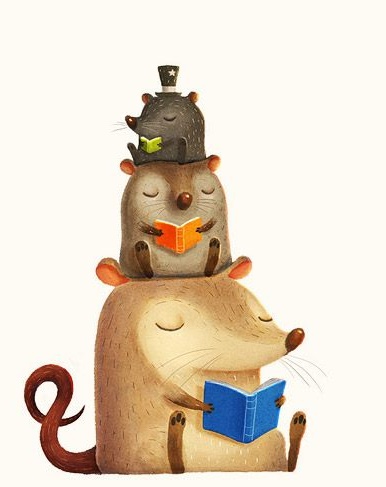 Các số 35 và 21 
như thế nào với 7?
(35 + 21)  :  7
=
35  :  7  +  21  :  7
Tổng
Số hạng
Số hạng
Số chia
Số chia
Số chia
Một tổng 
chia cho một số
Tổng của hai thương
Các số hạng của tổng chia hết cho số chia.
35 chia hết cho 7 và 21 cũng chia hết cho 7
Khi chia một tổng cho một số 
ta làm như thế nào?
Kết luận
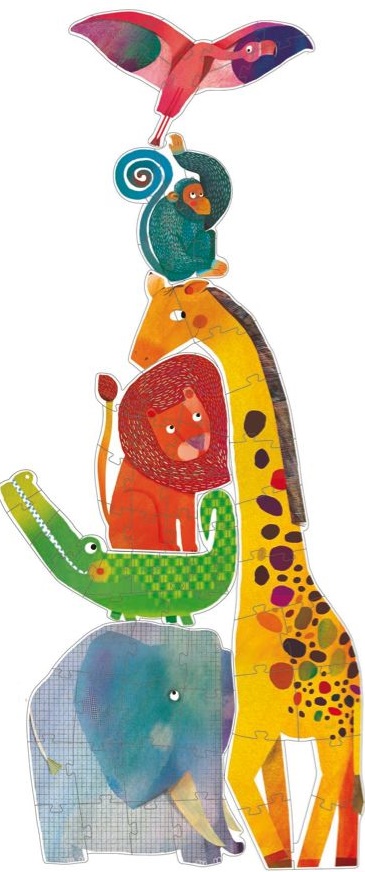 Khi chia một tổng cho một số,
nếu các số hạng của tổng đều chia hết cho số chia
thì ta có thể chia từng số hạng cho số chia rồi cộng các kết quả với nhau.
= a : c + b : c
(a + b) : c 
Với a và b chia hết cho c
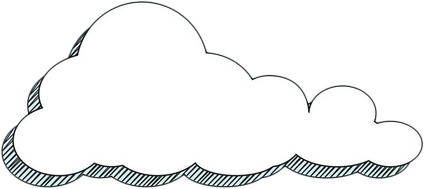 LUYỆN TẬP
Bài 1. a) Tính bằng 2 cách:
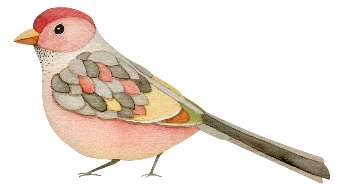 Cách 2:
Cách 1:
(15 + 35) : 5
(15 + 35) : 5
=       50     : 5
=  15 : 5 + 35 : 5
=       10
=       3    +    7
=           10
(80 + 4) : 4
(80 + 4) : 4
=     84     : 4
=  80 : 4 + 4 : 4
=       21
=       20    +  1
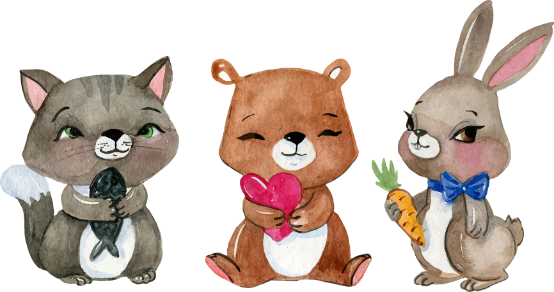 =           21
Bài 1. b) Tính bằng 2 cách (theo mẫu):
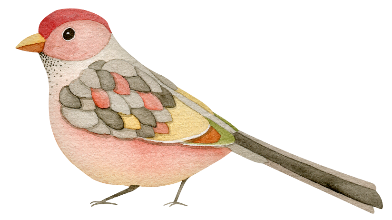 Mẫu:          12 : 4  + 20 : 4
Cách 2:
Cách 1:
a : c + b : c
(a + b) : c
12 : 4 + 20 : 4
12 : 4 + 20 : 4
=
Với a và b chia hết cho c
=   3      +    5
=  (12 + 20) : 4
=       8
=          32     : 4
=           8
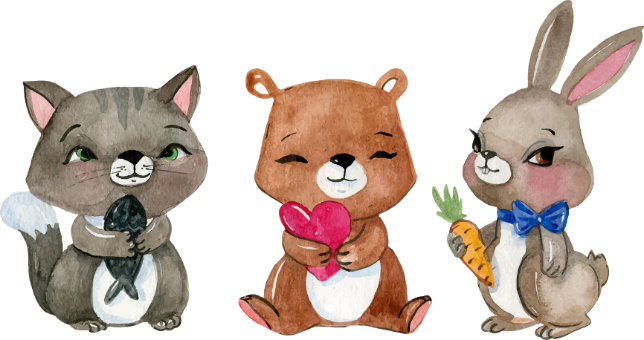 Bài 1. b) Tính bằng 2 cách (theo mẫu):
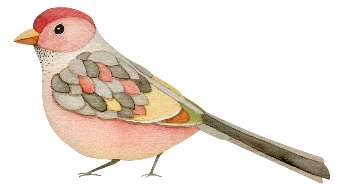 Cách 2:
Cách 1:
18 : 6 + 24 : 6
18 : 6 + 24 : 6
=    3     +   4
=  (18 + 24) : 6
=       7
=        42       : 6
=           7
60 : 3 + 9 : 3
60 : 3 + 9 : 3
=    20  +   3
= (60 + 9) : 3
=       23
=       69    : 3
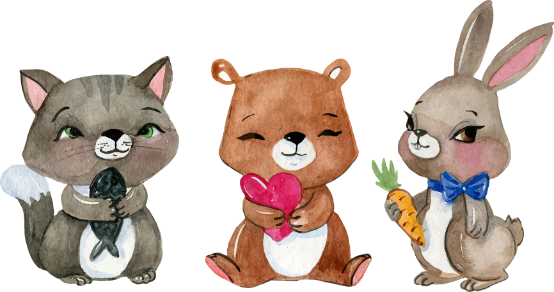 =           23
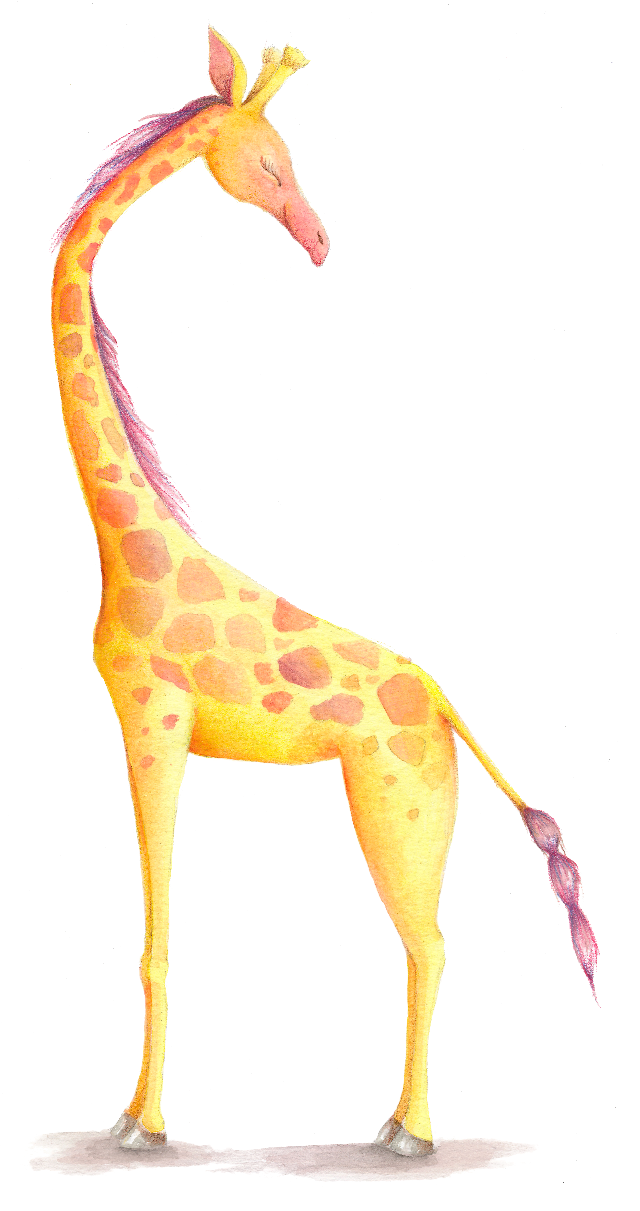 Bài 2. Tính bằng 2 cách (theo mẫu):
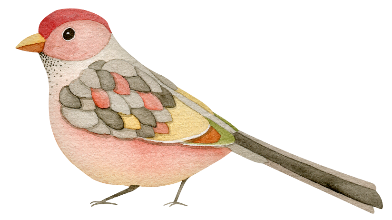 Mẫu:          (35 – 21) : 7
Cách 2:
Cách 1:
(35 – 21) : 7
(35 – 21) : 7
=      14      : 7
=  35 : 7 – 21 : 7
=       5    –     3
=       2
=          2
(35 – 21) : 7 = 35 : 7 – 21 : 7
Khi chia một hiệu cho một số, nếu số bị trừ và số trừ đều chia hết cho số chia thì ta có thể chia lần lượt số bị trừ và số trừ cho số chia, rồi trừ hai kết quả vừa tìm được.
Khi chia một hiệu cho một số, nếu số bị trừ và số trừ đều chia hết cho số chia thì ta làm thế nào?
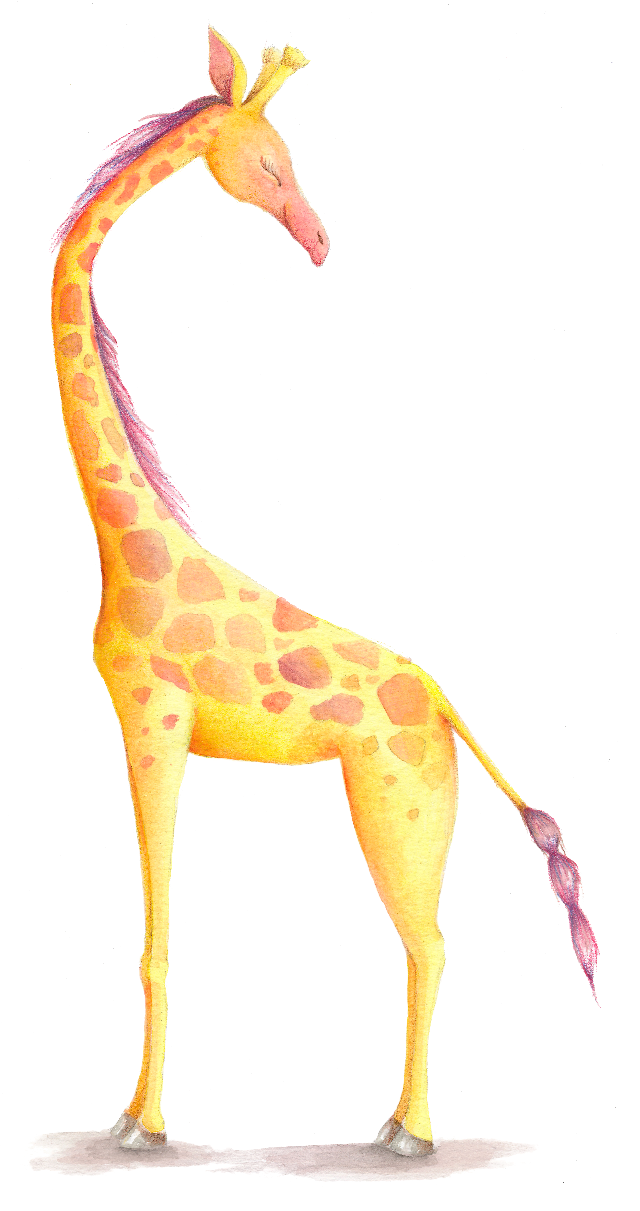 Bài 2. Tính bằng 2 cách (theo mẫu):
Cách 2:
Cách 1:
(27 – 18) : 3
(27 – 18) : 3
=      9        : 3
=  27 : 3 – 18 : 3
=       3
=       9    –    6
=           3
(64 – 32) : 8
(64 – 32) : 8
=     32       : 8
= 64 : 8 – 32 : 8
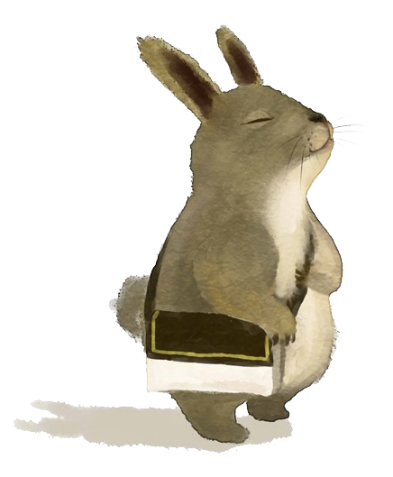 =         4
=      8   –     4
=           4
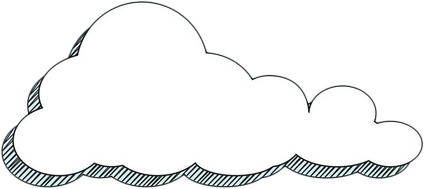 VẬN DỤNG
ĐÚNG HAY SAI?
Sai
a. (30 + 65) : 6 = 30 : 6 + 65 : 6
65 không chia hết cho 6
)
Sai
(
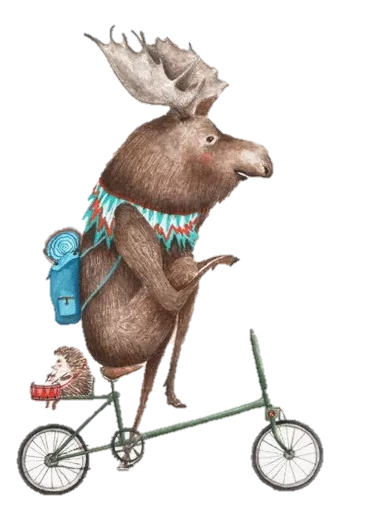 b. 45 : 5 + 50 : 5 = 45 + 50 : 5
Đúng
c. (42 – 14) : 7 = 42 : 7 – 14 : 7
Khi chia một tổng cho một số, nếu các số hạng của tổng đều chia hết cho số chia thì ta có thể chia từng số hạng cho số chia rồi cộng các kết quả với nhau.
(a + b) : c = a : c + b : c 
Với a và b chia hết cho c
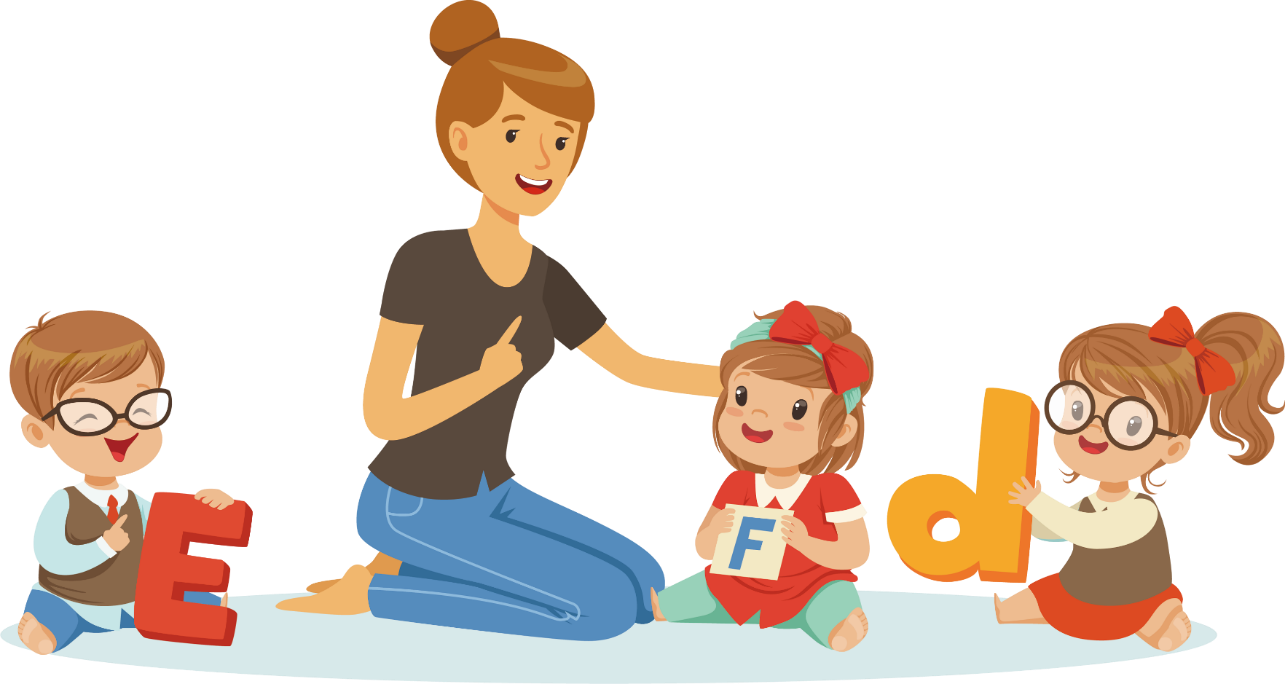 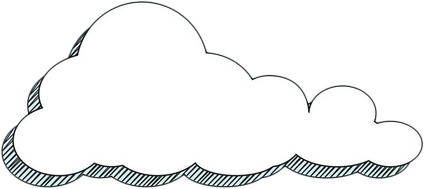 DẶN DÒ
Làm BT vào vở Toán
Chuẩn bị bài tiếp theo
CHÚC CÁC EM 
HỌC TỐT!
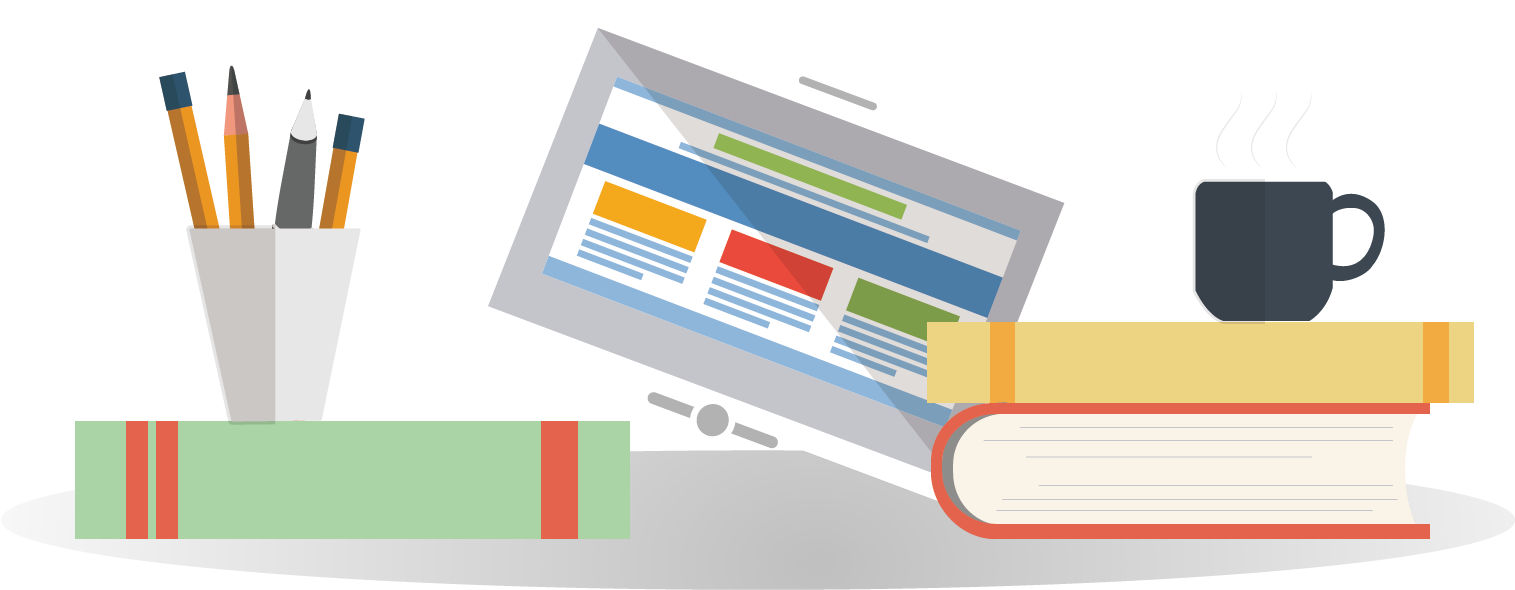